Paula García Jiménez
Talleres Integrados III
Aprobado por el Dr. Vicente Arrarte
HGUA
Diagnóstico a primera vistacardiología
MC: Mujer de 52 años que ingresa por disnea y taquicardia.
Antecedentes:
No RAM ni FRCV.
Fumadora de 30 años/paq
Asma intrínseca y EPOC
Enfermedad actual: Astenia y fatigabilidad en la marcha de 2 días de evolución, disnea en reposo, edemas en MMII y FA en ECG de MAP.
Exploración física: Taquicárdica, edemes en MMII hasta 1/3 medio. 
ECG:  FA a 160 lpm. QRS estrecho.
AS: Pro-BNP: 2.586 pg/mL, troponina T 39 ng/L
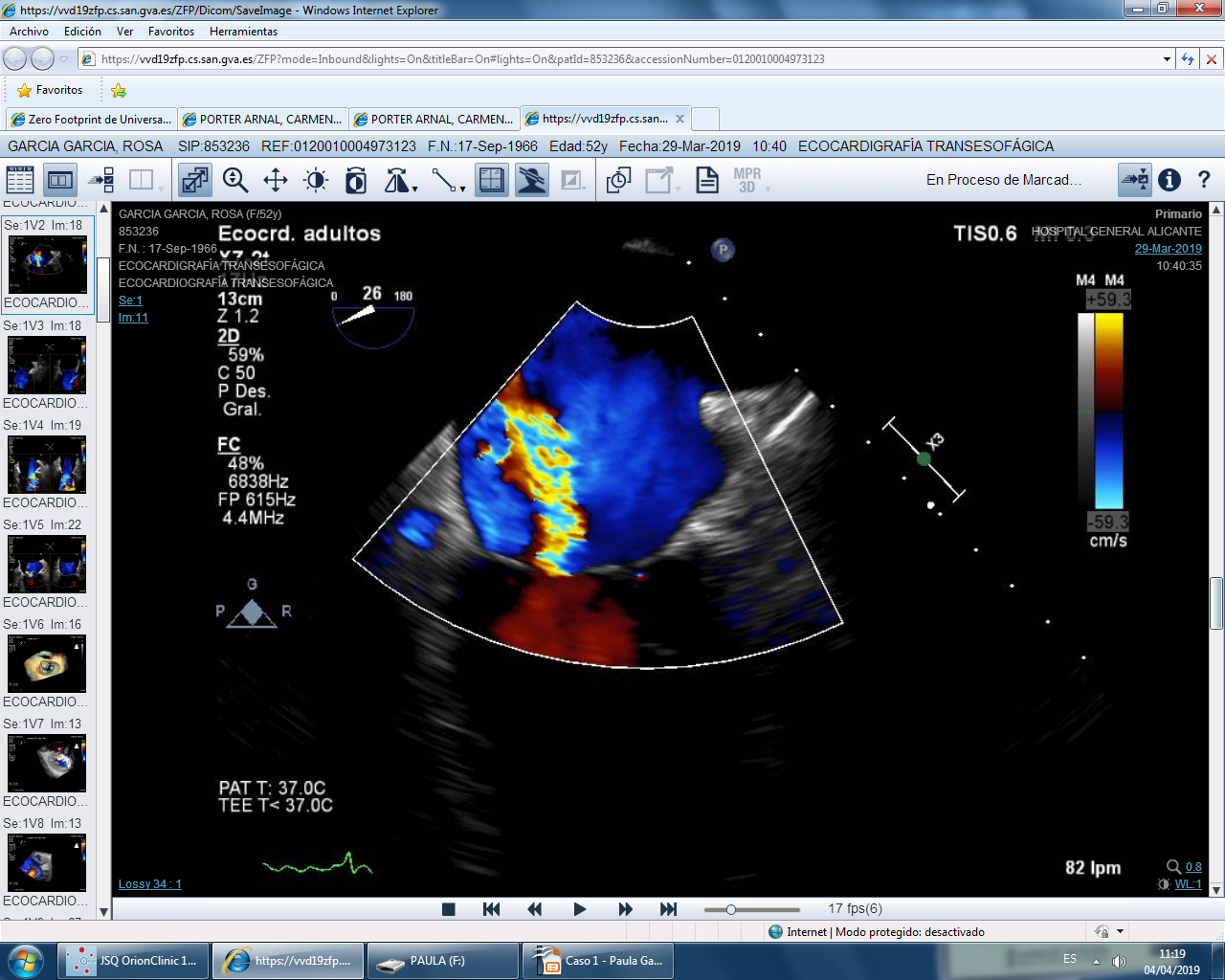 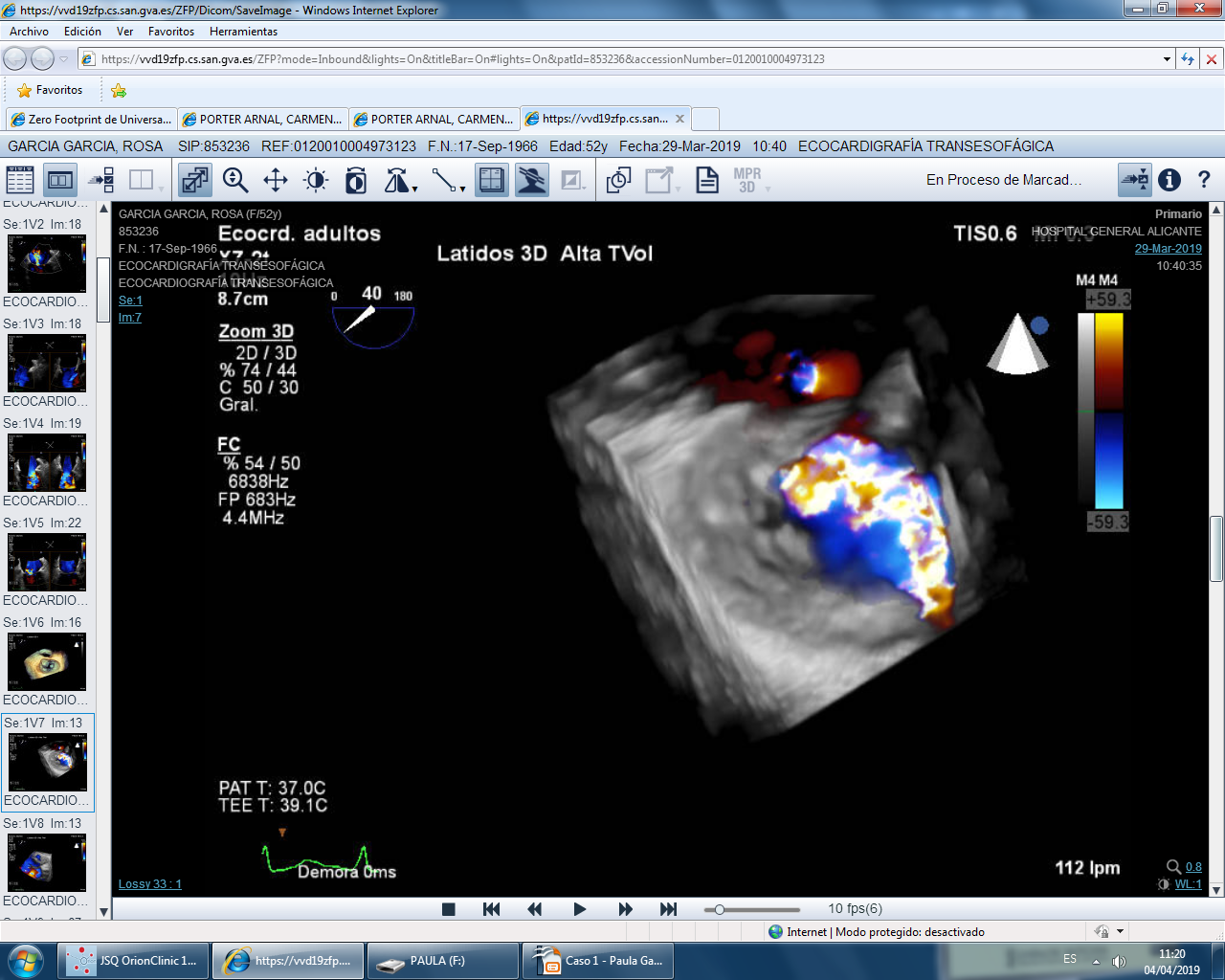 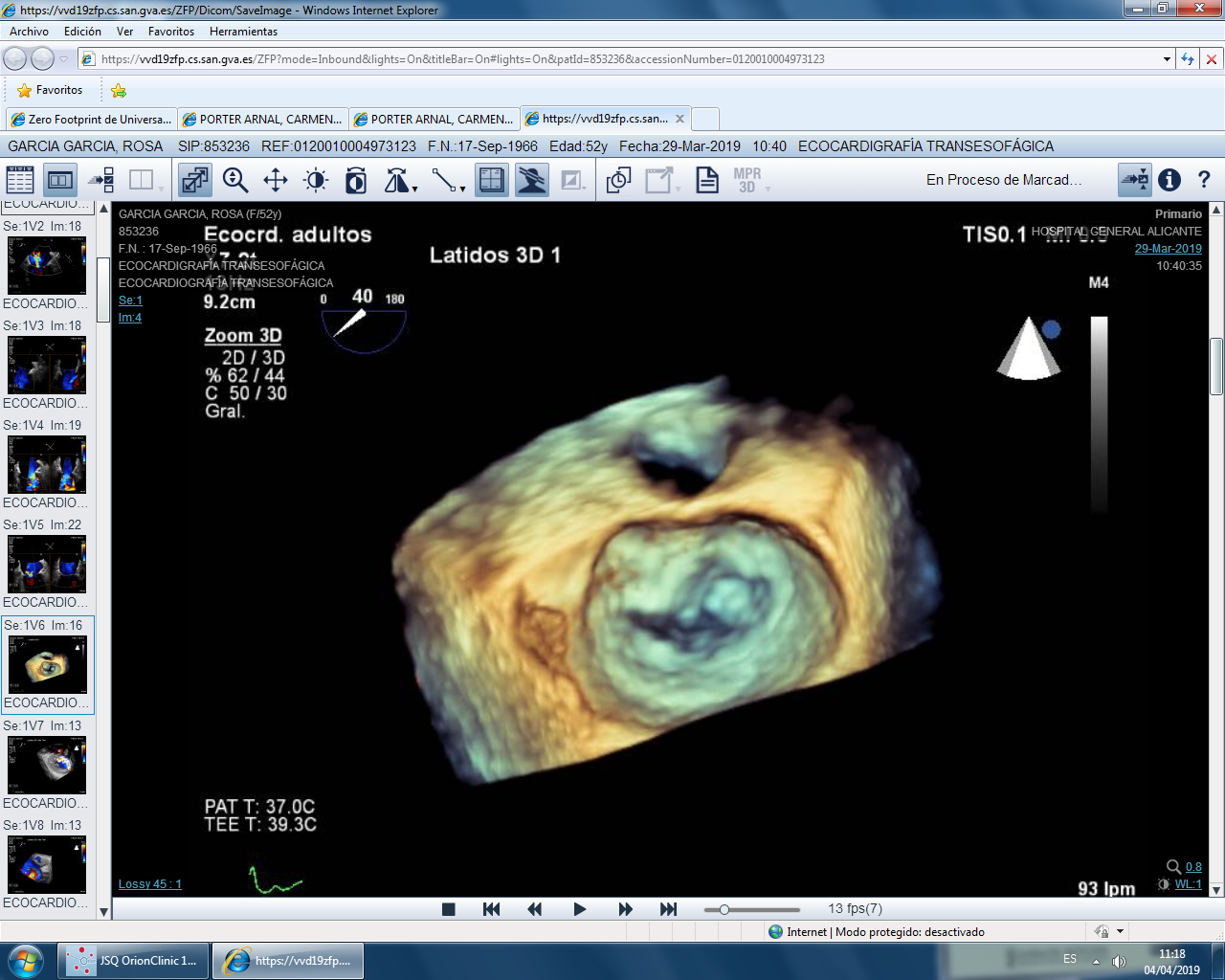 Ecocardiografíatranstorácica
Válvula mitral
Diagnóstico
Ecocardiografía transtorácica: Insuficiencia mitral severa debida a prolapso en la válvula.
Tratamiento: Reparación valvular quirúrgica